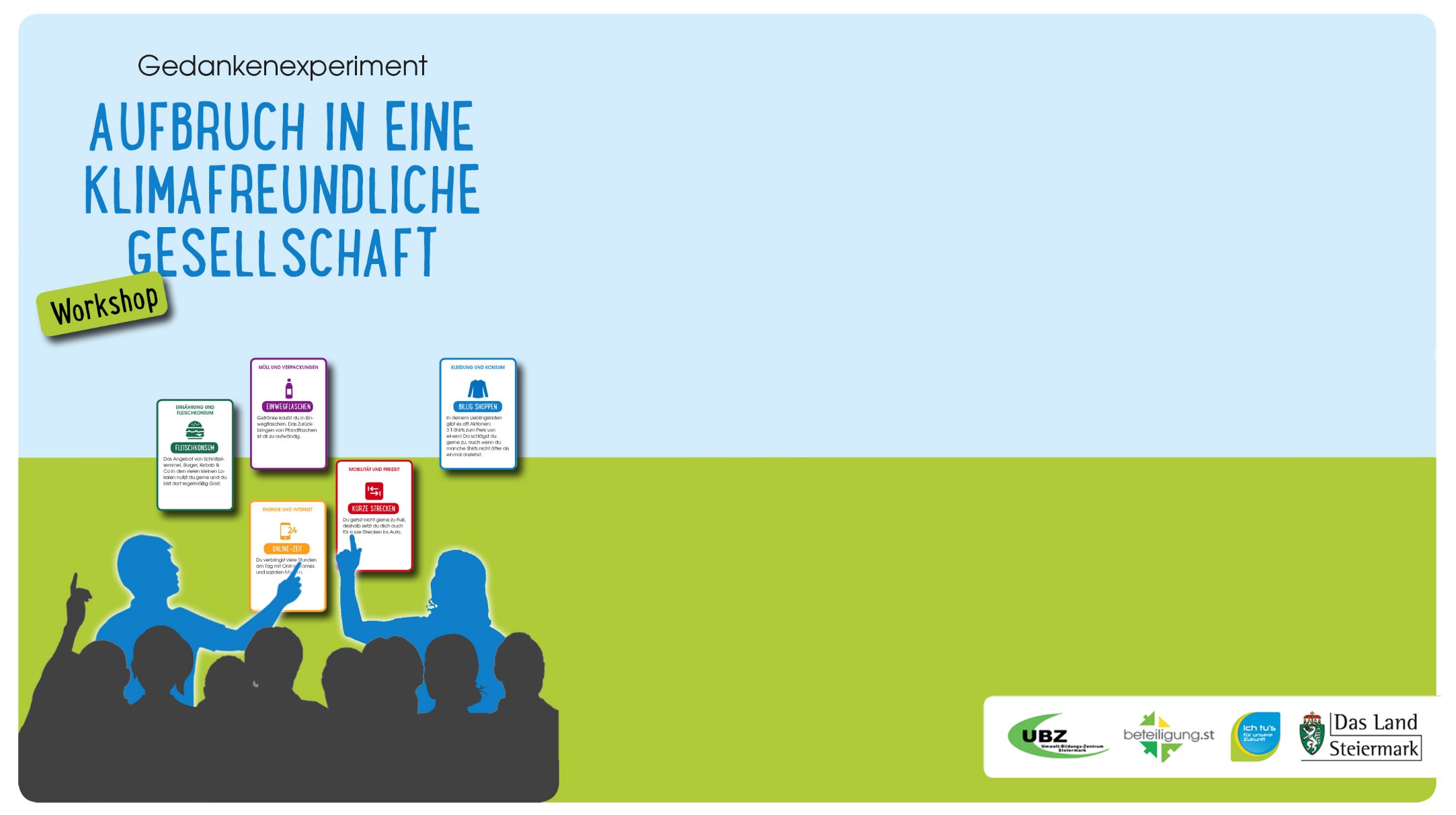 Schule:	______________________Klasse:	______________________
16.06.2023
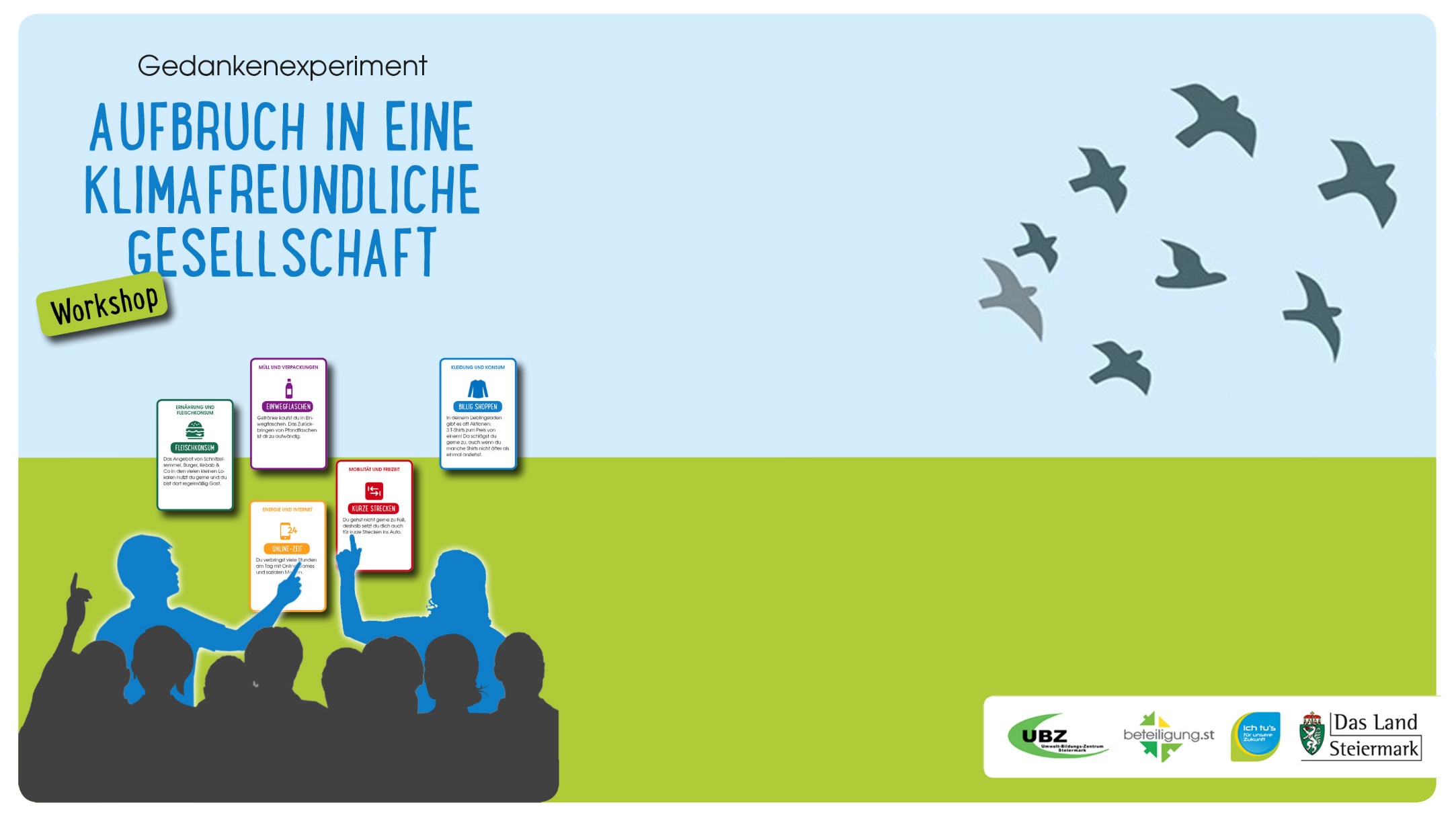 Lasst euch darauf ein!
Bleibt realistisch!
Entscheidet gemeinsam!
Alle in der Gruppe werden gehört!
16.06.2023
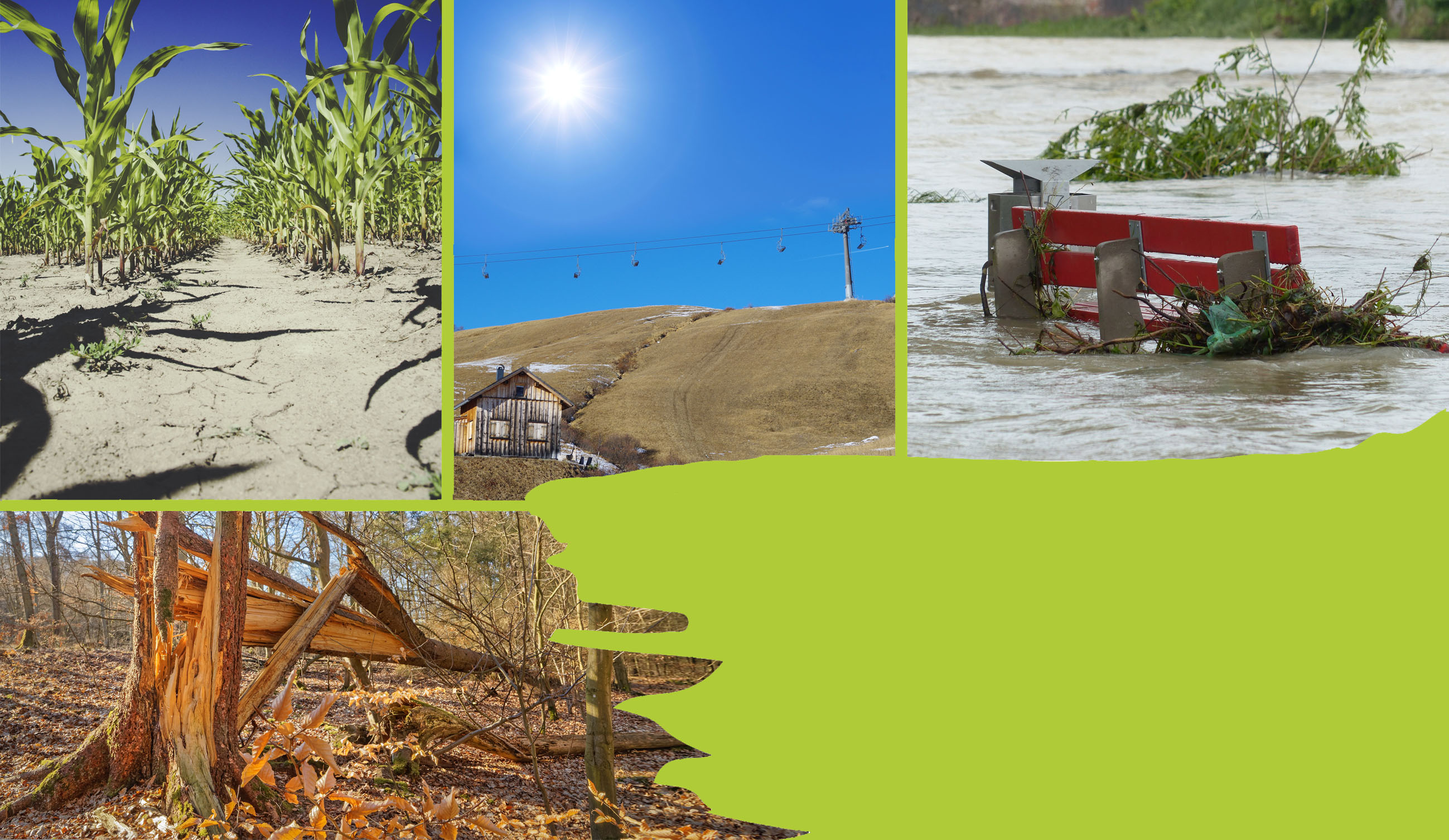 Klimawandel trifft auch euch!
Fotos: pixabay.com
Die Auswirkungen des Klimawandels sind überall spürbar …
ACHTUNG!
Es besteht dringender Handlungsbedarf! 
Maßnahmen müssen schnellstmöglich umgesetzt werden!
Foto: pixabay.com
NUN SEID IHR AM WORT!
Expert*innengruppen
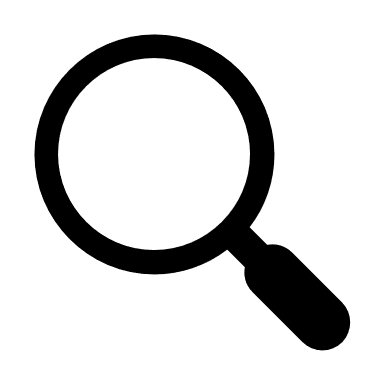 Nehmt alltägliches Verhalten unter die Lupe!
Kleidung und Konsum 
Mobilität und Freizeit
Müll und Verpackungen 
Ernährung und Lebensmittel
Energie und Internet
Die Karten
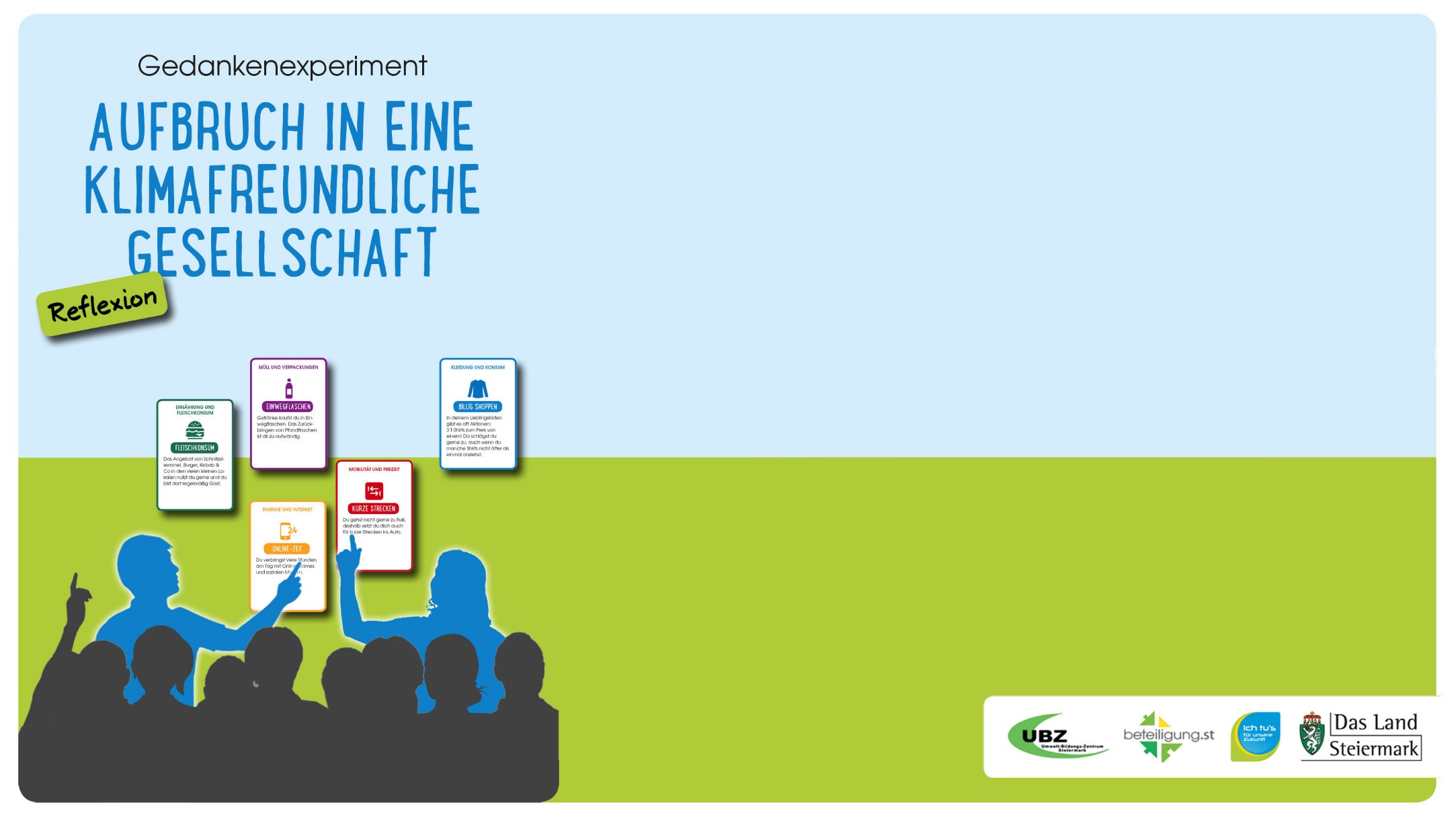 Eure neue klimafreundliche Gesellschaft
Was wäre die größte Veränderung in eurem Alltag im Gegensatz zu früher?
Wären die Menschen weniger glücklich/glücklicher als davor? Wieso?
Habt ihr in der klimafreundlichen Gesellschaft alles, was ihr für ein gutes Leben braucht? Fehlt etwas Grundlegendes?
Was sind die Vorteile dieses Lebensstils? In welchen Bereichen würde die Lebensqualität der Menschen steigen?
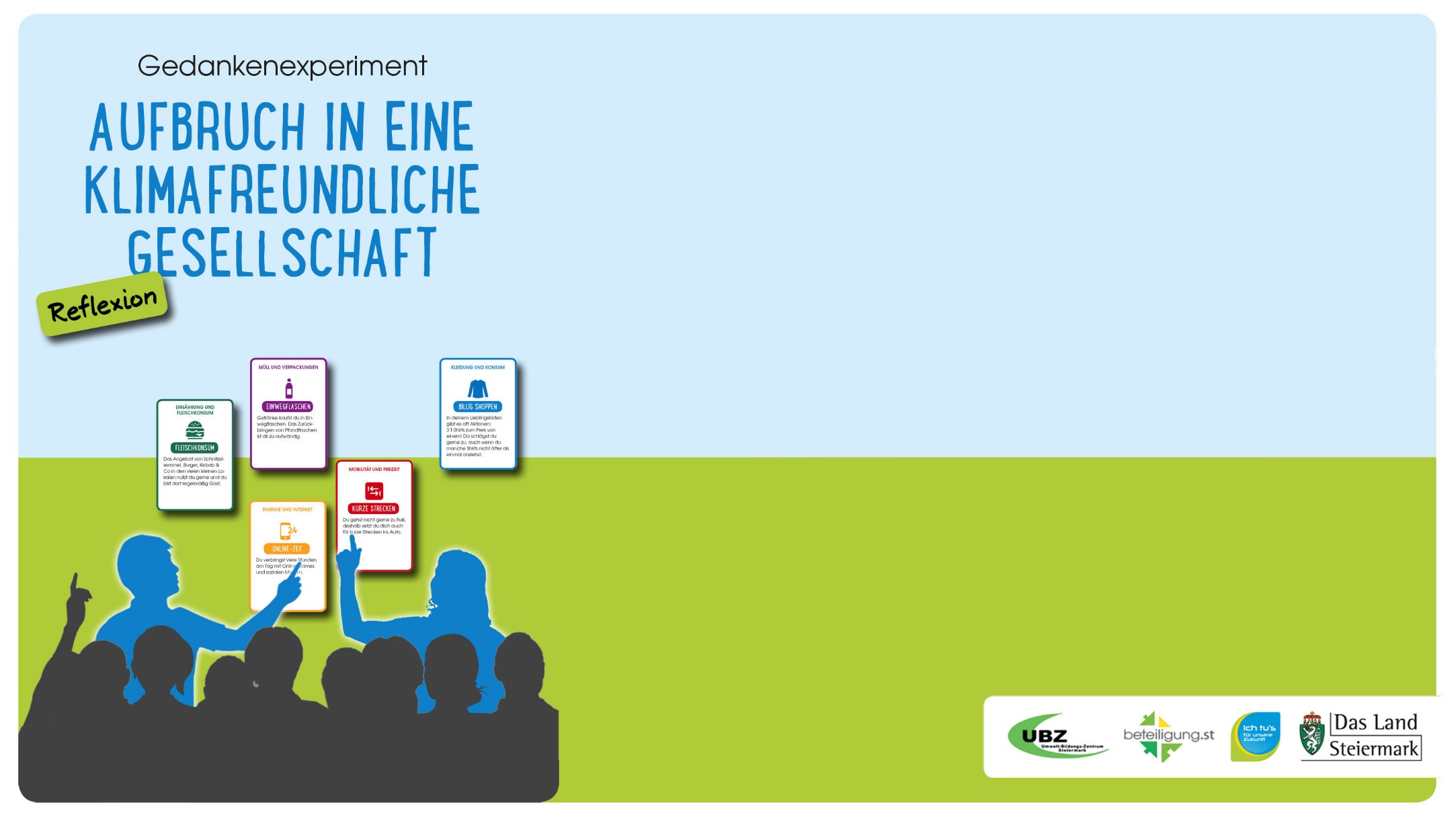 Gruppen-Entscheidungen
Wie habt ihr entschieden, was ihr weglassen könnt?
Wie seid ihr mit Meinungsverschiedenheiten umgegangen?
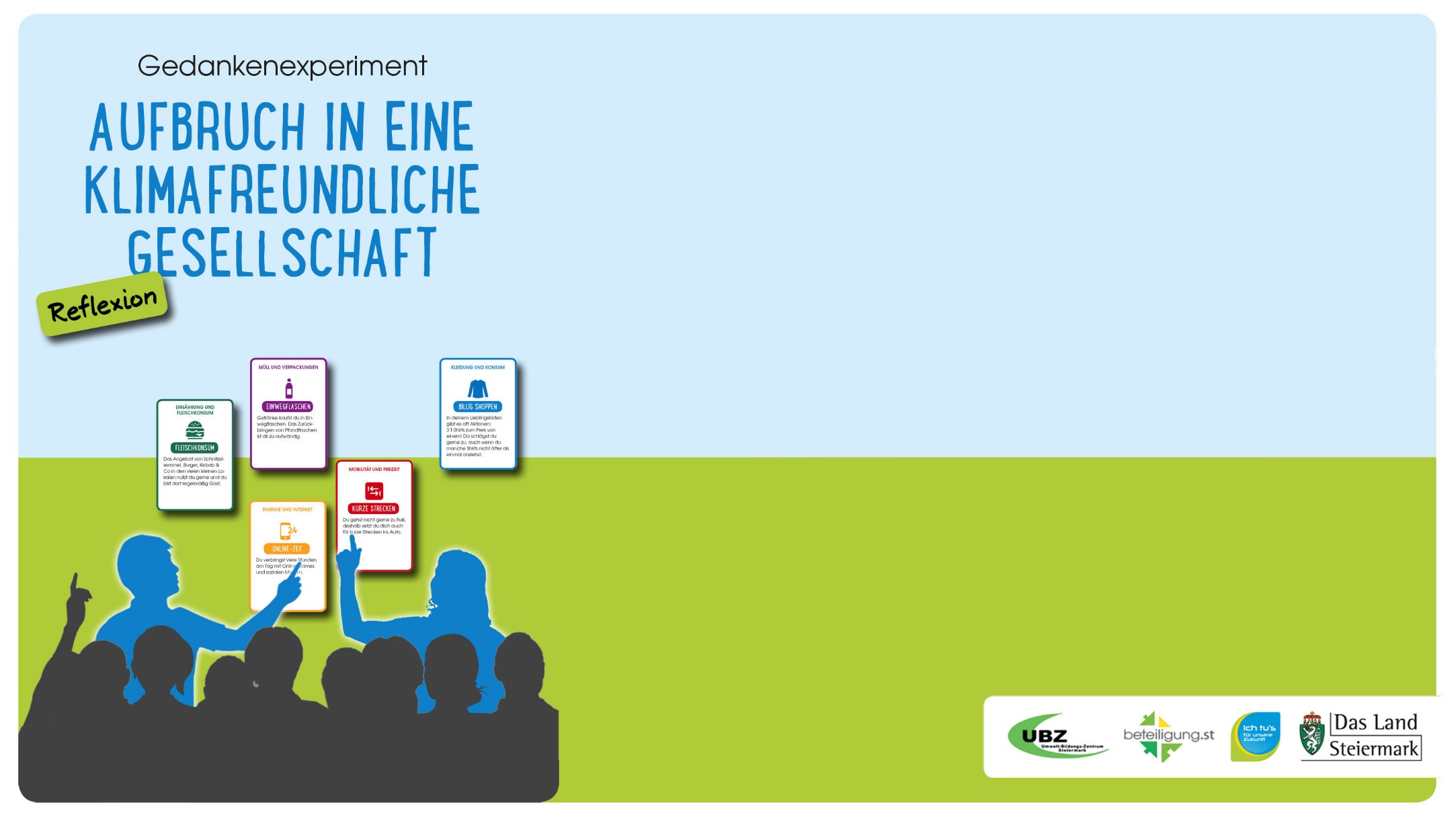 Wo kannst DU etwas verändern?
Mobilität und Freizeit
Kleidung und Konsum
Müll und Verpackungen
Energie und Internet
Ernährung und Lebensmittel